Statistics Session 13
Random Variables part 2
Ezra Halleck, City Tech (CUNY), Fall 2021
Reminder of Opening Example from part 1
When you purchase a lottery ticket for $5 and you don’t win anything, then your “earnings” are – 5. If you get a $20 prize, then your earnings are 20 – 5 = 15. 
Playing the lottery and determining your earnings is an experiment with a numeric outcome and hence is an example of a random variable.
2
5.2 Probability Distribution of a Discrete Random Variable
A PD of DRV lists all the possible values that the variable can assume and their corresponding probabilities.
Recall the frequency and relative frequency distributions of the number of vehicles owned by families






The distribution consists of the first and third columns.
3
Probability Distribution for # of Vehicles Owned by Families






A bar graph or histogram is the most common way to display the distribution graphically. 
How would you describe the shape of the distribution?
Bell shaped? Symmetric? If not, then is right or left skewed.
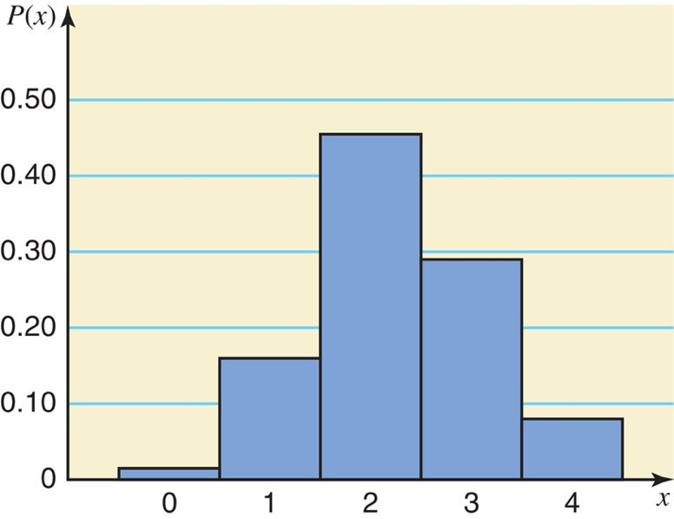 4
Recall the two characteristics of any finite or discrete Probability Distribution
1.
2.

In particular, any discrete random variable has these characteristics.
5
Exercise: Find the probability that a randomly selected family owns
(a) two vehicles?
(b) at least two vehicles?
(c) at most one vehicle?
(d) owns three or 
	more vehicles?
Probability that selected family owns:
(a) owns two vehicles = P(2) = .425
(b) at least two vehicles
     = P(2 or 3 or 4) = P(2) + P(3) + P(4) = .425 + .245 + .080 = .750
(c) at most one vehicle = P(0 or 1) = P(0) + P(1) = .015 + .235 = .250
(d) owns 3 or more vehicles = P(3 or 4) = P(3) + P(4) = .245 + .080 = .325
6
Example 5-3
Each of the following tables lists certain values of x and their probabilities. Determine whether or not each table represents a valid probability distribution.
(b)
(c)
(a)
(a) No, since the sum of all probabilities is not equal to 1.0.
(b) Yes.
(c) No, since one of the probabilities is negative.
7
Example 5-4
The following table lists the probability distribution of the # of breakdowns per week for a machine (based on past data).
1. Is this a probability distribution?
2. Find the probability that the # of breakdowns for this machine during a given week is 
(a) exactly 2
(b) 0 to 2
(c) more than 1
(d) at most 1
8
Example 5-4: Solution
(a) exactly 2

(b) 0 to 2


(c) more than 1


(d) at most 1
9
Example 5-5: math anxiety
Problem: According to a survey, 60% of all students at a large university suffer from math anxiety.
Two students are randomly selected from this university.
Let x denote the number of students in this sample who suffer from math anxiety. Construct the probability distribution of x.
Solution: Let us define the following two events:
N = the student selected does not suffer from math anxietyM = the student selected suffers from math anxiety
We construct a tree to find the outcomes and their probs
This part does not give a random variable.
Additional processing of information from the tree is needed.
10
Example 5-5: Tree Diagram
11
Example 5-5: processing of tree info
From the tree calculations, we gather that
P(0) = P(NN) = .16
P(2) = P(MM) = .36


We conclude that our random variable is the following:




This is an example of a binomial distribution, 
which is the topic for the next session.
12
5.3 Mean and Standard Deviation of a Discrete Random Variable
13
Example 5-6
The following table lists # of breakdowns per week and their probabilities for a machine based on past data.
Find the mean # of breakdowns per week for this machine.
14
bad batteries expectation
15
Rolling a single 6-sided, fair die
16
Uniform (generalization of a 6-sided die example)
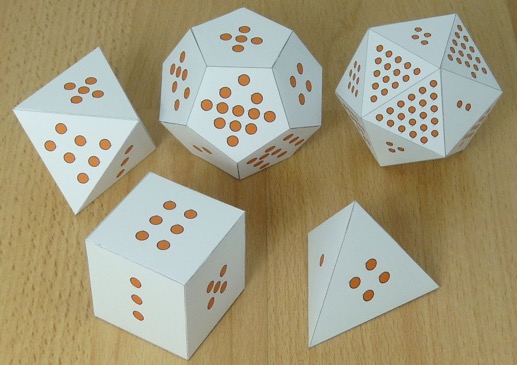 1	2	3	…	n-2	n-1	n
⬆
17
Case Study 5-1 All State Lottery
18
Variance of a Discrete Random Variable
19
Standard Deviation of Discrete Random Variable
20
Example 5-7
Baier’s Electronics manufactures computer parts that are supplied to many computer companies.
Two quality control inspectors at Baier’s Electronics check every part for defects before it is shipped.
However, a few defective parts do pass through undetected.
Let x denote the number of defective computer parts in a shipment of 400.
The following table gives the probability distribution of x.



Find the mean and standard deviation.
21
Example 5-7: Solution
22
Using Excel for 𝜎
23
Example 5-8
Loraine Corporation is planning to market a new makeup product. According to the analysis done by the finance department of the company, Loraine Co. will earn an annual profit of $4.5 million if this product has high sales. If sales are mediocre, then annual profit be $1.2 million. If sales are low, the company stands to lose $2.3 million per year. The probability of these three scenarios is 0.32, 0.52, and 0.17, respectively.
Let x be the annual profits (in millions of dollars) from this company. Write the probability distribution of x?

Find the mean and standard deviation of x.
24
Interpretation of the Standard Deviation
The standard deviation of a discrete random variable can be interpreted and used the same way as the standard deviation of a data set that we learned about as part of our study of descriptive statistics.
For the computer part example
among a shipment of 500 parts, 2.5 on average will be defective;
the actual numbers of defective parts will differ from this 2.5 by a little less than 1.2 on average.
If the number of defective parts is more than 2.5, then on average, it will be at 2.5 + 1.2 = 3.7.
If the number of defective parts is less than 2.5, then on average, it will be at 2.5 - 1.2 = 1.3.
			1.3	   2.5	       3.7
			        1.2	1.2
25
A lawyer charges a fixed fee of $2000 or takes a contingency fee of $8000 if she wins the case (and $0 if she loses).
She estimates that her probability of winning is 0.3. 
Determine the expectation and standard deviation of her fee if
(a) She takes the fixed fee.
(b) She takes the contingency fee.
(c) Do you think the lawyer’s fee structure is fair? Explain.
(a)			(b)









See the Excel file for the formulas of the calculations for (b).
(c) Yes, people generally expect higher compensation if there is risk or uncertainty.
26